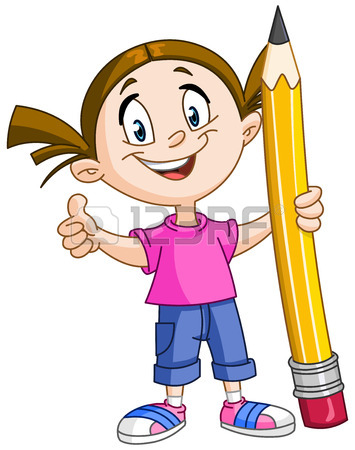 بطاقات عمل
حول الكسور الغير حقيقية الى اعداد مخلوطة والعكس:
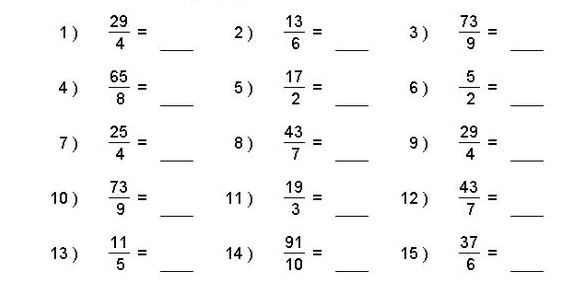 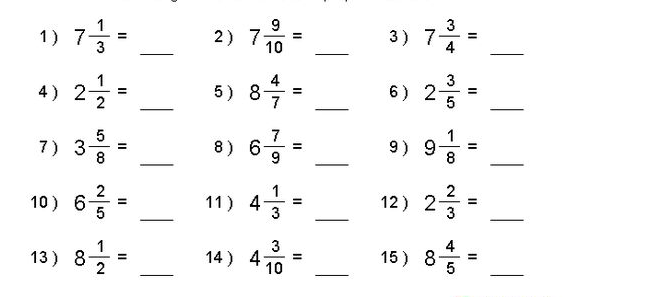